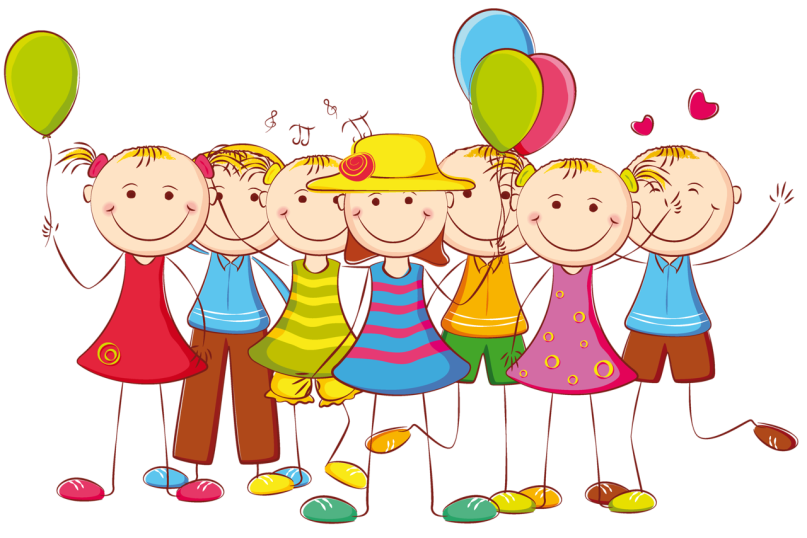 КРАТКАЯ ПРЕЗЕНТАЦИЯ  ОСНОВНОЙ
ОБРАЗОВАТЕЛЬНОЙ  ПРОГРАММЫ
ДОШКОЛЬНОГО ОБРАЗОВАНИЯ
Муниципального бюджетного дошкольного образовательного учреждения                          «Детский сад №11 комбинированного вида" ЛО
Образовательная программа  разработана в соответствии с
федеральным государственным
образовательным стандартом  дошкольного образования

В ходе проектирования учитывались:
🞇	рекомендации Примерной образовательной  программы дошкольного образования / Н.Е.
Вераксы, Т.С Комарова, М.А. Васильевой–СПб.:  Издательство МОЗАИКА СИНТЕЗ Москва,
2019«От рождения до школы»;
🞇	образовательные потребности воспитанников;
🞇	запросы родителей (законных представителей);
🞇	психолого-педагогические, кадровые,
материально-технические, финансовые условия.
МОДЕЛЬ ОБРАЗОВАТЕЛЬНОЙ  ПРОГРАММЫ МБДОУ д/с №11
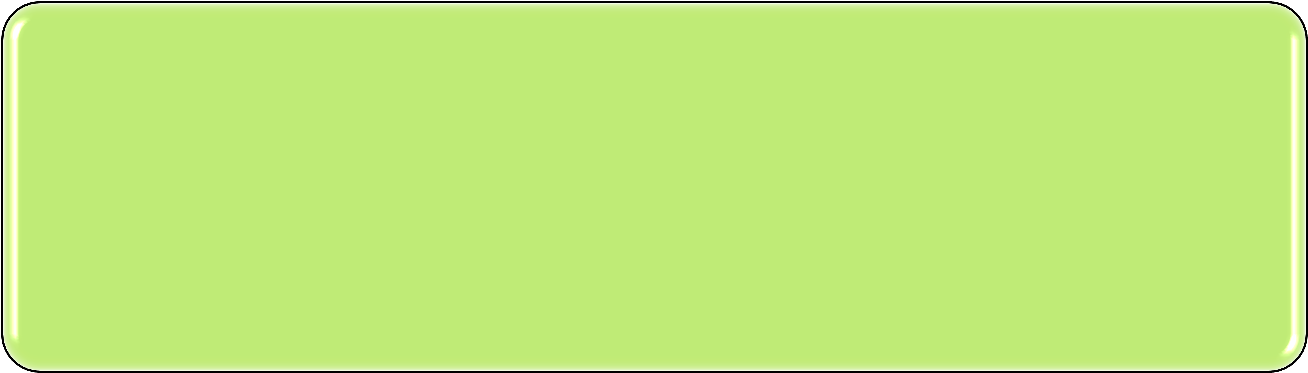 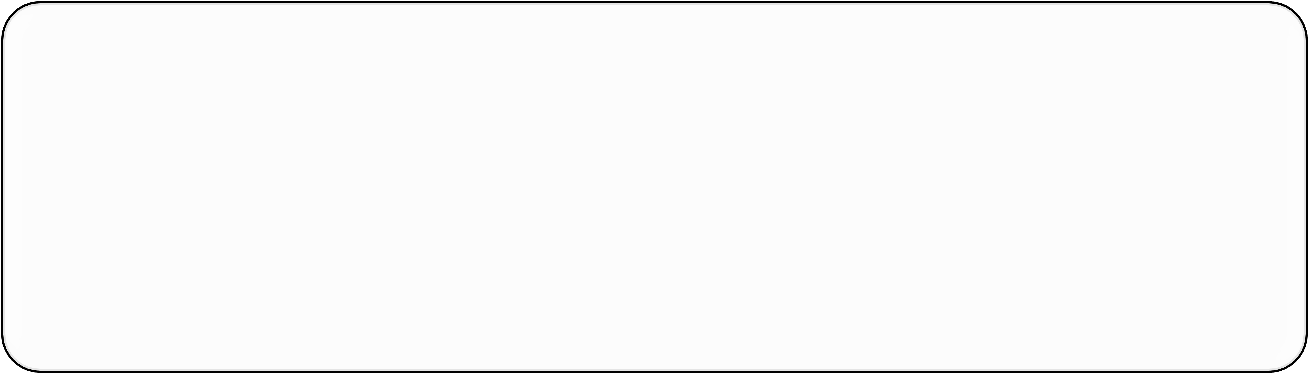 Цель: развитие личности детей дошкольного
возраста в различных видах общения и  деятельности с учетом их возрастных,  индивидуальных психологических и
физиологических особенностей.
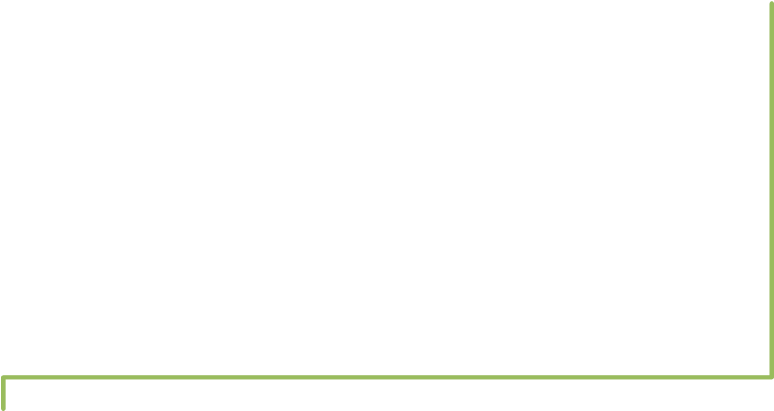 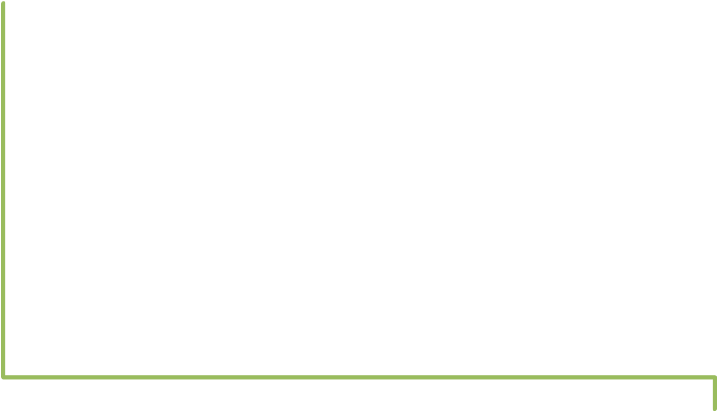 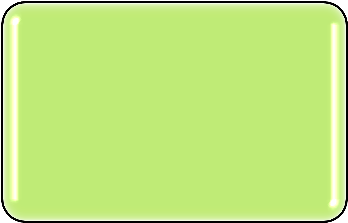 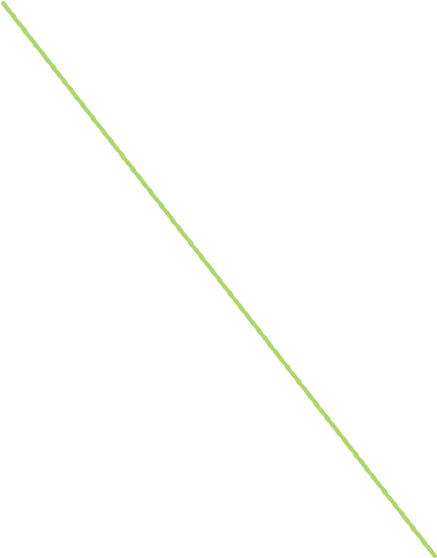 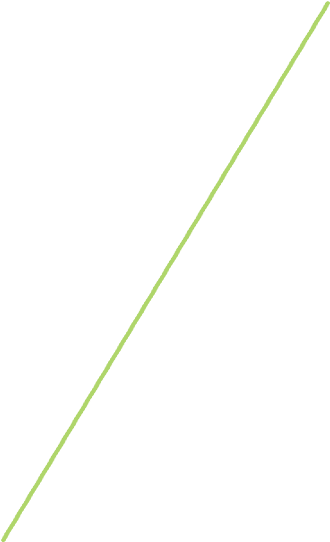 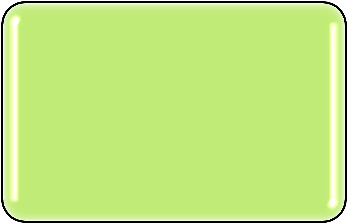 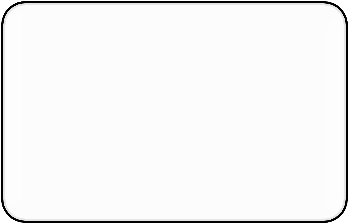 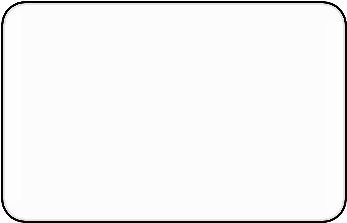 Социально-
коммуникативное  развитие
Речевое  развитие
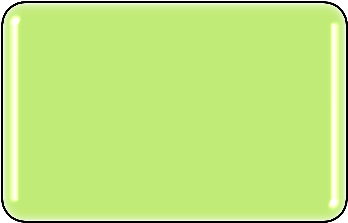 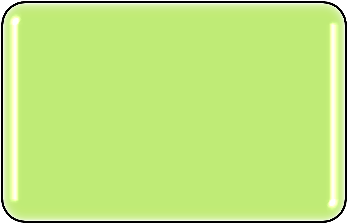 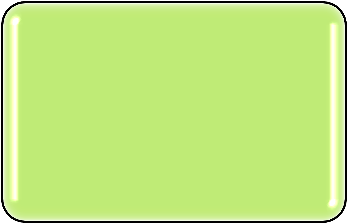 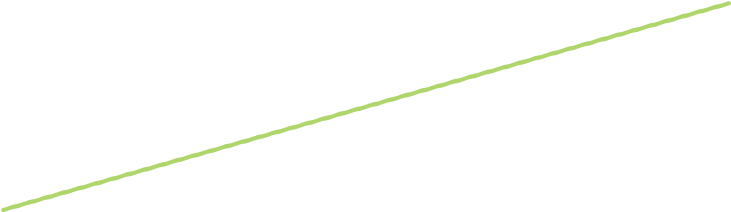 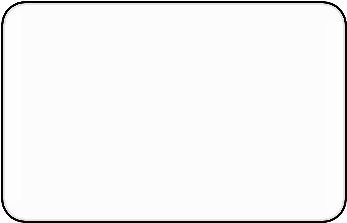 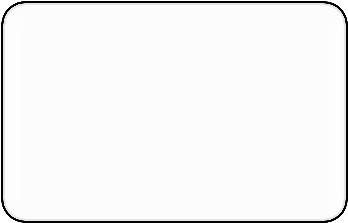 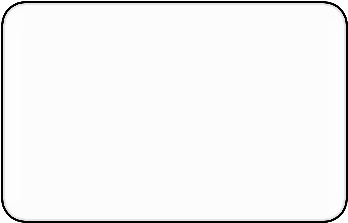 Художественно-  эстетическое  развитие
Физическое  развитие
Познавательное  развитие
ОБРАЗОВАТЕЛЬНЫЕ ОБЛАСТИ:
🞇 Социально-коммуникативное развитие направлено на усвоение норм и  ценностей, принятых в обществе, включая моральные и нравственные ценности;  развитие общения и взаимодействия ребенка со взрослыми и сверстниками;  становление самостоятельности, целенаправленности и саморегуляции  собственных действий; развитие социального и эмоционального интеллекта,  эмоциональной отзывчивости, сопереживания, формирование готовности к  совместной деятельности со сверстниками, формирование уважительного  отношения и чувства принадлежности к своей семье и к сообществу детей и  взрослых в Организации; формирование позитивных установок к различным  видам труда и творчества; формирование основ безопасного поведения в быту,  социуме, природе.
🞇 Познавательное развитие предполагает развитие интересов детей,  любознательности и познавательной мотивации; формирование познавательных  действий, становление сознания; развитие воображения и творческой  активности; формирование первичных представлений о себе, других людях,  объектах окружающего мира, о свойствах и отношениях объектов окружающего  мира (форме, цвете, размере, материале, звучании, ритме, темпе, количестве,  числе, части и целом, пространстве и времени, движении и покое, причинах и  следствиях и др.), о малой родине и Отечестве, представлений о  социокультурных ценностях нашего народа, об отечественных традициях и  праздниках, о планете Земля как общем доме людей, об особенностях ее  природы, многообразии стран и народов мира.
Речевое развитие включает владение речью как средством общения и культуры;  обогащение активного словаря; развитие связной, грамматически правильной  диалогической и монологической речи; развитие речевого творчества; развитие  звуковой и интонационной культуры речи, фонематического слуха; знакомство с  книжной культурой, детской литературой, понимание на слух текстов различных  жанров детской литературы; формирование звуковой аналитико-синтетической  активности как предпосылки обучения грамоте.
🞇 Художественно-эстетическое развитие предполагает развитие предпосылок  ценностно-смыслового восприятия и понимания произведений искусства (словесного,  музыкального, изобразительного), мира природы; становление эстетического  отношения к окружающему миру; формирование элементарных представлений о видах  искусства; восприятие музыки, художественной литературы, фольклора;  стимулирование сопереживания персонажам художественных произведений;  реализацию самостоятельной творческой деятельности детей (изобразительной,  конструктивно-модельной, музыкальной и др.).
🞇 Физическое развитие включает приобретение опыта в следующих видах  деятельности детей: двигательной, в том числе связанной с выполнением упражнений,  направленных на развитие таких физических качеств, как координация и гибкость;  способствующих правильному формированию опорно-двигательной системы организма,  развитию равновесия, координации движения, крупной и мелкой моторики обеих рук, а  также с правильным, не наносящем ущерба организму, выполнением основных  движений (ходьба, бег, мягкие прыжки, повороты в обе стороны), формирование  начальных представлений о некоторых видах спорта, овладение подвижными играми с  правилами; становление целенаправленности и саморегуляции в двигательной сфере;  становление ценностей здорового образа жизни, овладение его элементарными  нормами и правилами (в питании, двигательном режиме, закаливании, при  формировании полезных привычек и др.).
ЗАДАЧИ РЕАЛИЗАЦИИ ПРОГРАММЫ
– охрана и укрепление физического и психического здоровья детей, в том числе их эмоционального благополучия; 
– обеспечение равных возможностей полноценного развития каждого ребёнка в период дошкольного детства независимо от места проживания, пола, нации, языка, социального статуса, психофизиологических особенностей (в том числе ограниченных возможностей здоровья); 
– обеспечение преемственности основных образовательных программ дошкольного и начального общего образования; 
– создание благоприятных условий развития детей в соответствии с их возрастными и индивидуальными особенностями и склонностями развития способностей и творческого потенциала каждого ребёнка как субъекта отношений с самим собой, другими детьми, взрослыми и миром; 
– объединение обучения и воспитания в целостный образовательный процесс на основе духовно-нравственных и социокультурных ценностей и принятых в обществе правил, и норм поведения в интересах человека, семьи, общества; 
– формирование общей культуры личности воспитанников, развитие их социальных, нравственных, эстетических, интеллектуальных, физических качеств, инициативности, самостоятельности и ответственности ребёнка, формирования предпосылок учебной деятельности; 
– обеспечение вариативности и разнообразия содержания образовательных программ и организационных форм уровня дошкольного образования, возможности формирования образовательных программ различной направленности с учётом образовательных потребностей и способностей воспитанников; 
– формирование социокультурной среды, соответствующей возрастным, индивидуальным, психологическим и физиологическим особенностям детей; 
– обеспечение психолого-педагогической поддержки семьи и повышения компетентности родителей (законных представителей) в вопросах развития и образования, охраны и укрепления здоровья детей;
Программа ДОУ, в соответствии с ФГОС ДО, включает в себя три основных раздела, в каждом из которых отражается обязательная часть и часть, формируемая участниками образовательных отношений. 

Целевой раздел определяет общее назначение, цели, задачи и планируемые результаты реализации основной образовательной программы, конкретизированные в соответствии с требованиями Стандарта и учитывающие региональные, национальные и этнокультурные особенности, а также способы определения достижения этих целей и результатов. 

Содержательный раздел определяет общее содержание и включает образовательные программы, ориентированные на достижение личностных результатов.

 Организационный раздел устанавливает общие рамки организации образовательного процесса, а также механизм реализации компонентов основной образовательной программы.
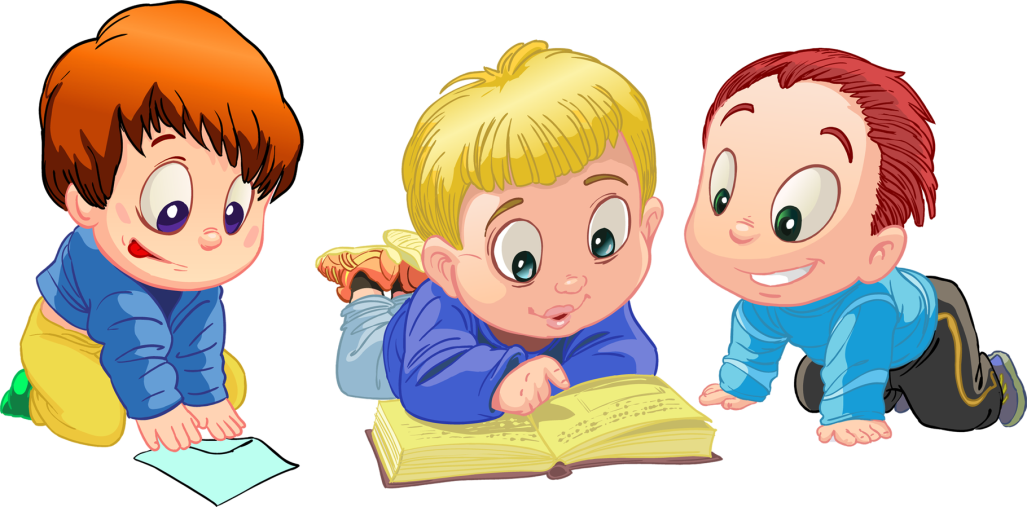 Основные задачи взаимодействия детского сада с семьей: 
– изучение отношения педагогов и родителей к различным вопросам воспитания, обучения, развития детей, условий организации разнообразной деятельности в детском саду и семье; 
– знакомство педагогов и родителей с лучшим опытом воспитания в детском саду и семье, а также с трудностями, возникающими в семейном и общественном воспитании дошкольников; 
– информирование друг друга об актуальных задачах воспитания и обучения детей и о возможностях детского сада и семьи в решении данных задач;
 – создание в детском саду условий для разнообразного по содержанию и формам сотрудничества, способствующего развитию конструктивного  взаимодействия педагогов и родителей с детьми; 
– привлечение семей воспитанников к участию в совместных с педагогами мероприятиях, организуемых в детском саду, районе (городе, области); 
– поощрение родителей за внимательное 
отношение к разнообразным стремлениям и
 потребностям ребенка, создание необходимых 
 условий для их удовлетворения в семье
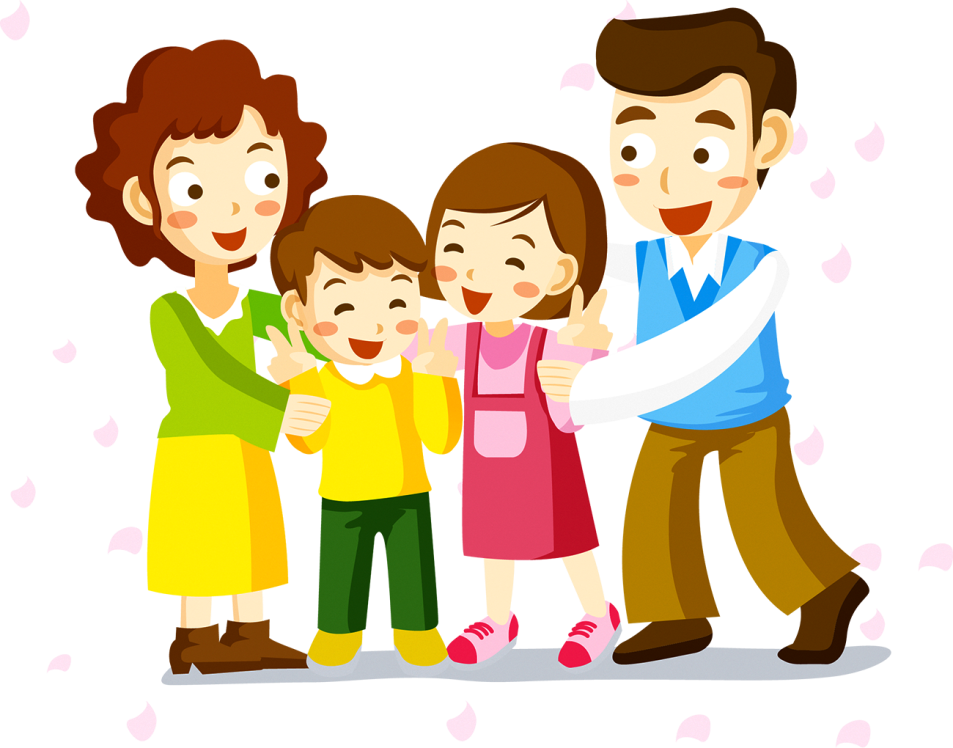 Формы и активные методы сотрудничества с родителями:
 1. Родительские собрания. 
 2. Консультации, тематические консультации, практикумы мастер –классы, беседы.
 3. Совместные праздники, развлечения, физкультурные занятия, досуги, экскурсии.
 4. Конкурсы.
 5. Оформление родительских уголков, наглядного материала, папки – передвижки, информационные стенды.
 6. Анкетирование. 
 7. Размещение информации на сайте ДОУ.
 8. Дни открытых дверей. 
 9. Индивидуальная работа с родителями в период адаптации ребенка. 
 10. «Горячая линия» индивидуальные консультации специалистов. Консультативный пункт. 
 11. Встречи с интересными людьми.
 12. Выставки, фотовыставки, конкурсы, смотры, 
театрализованные представления и т.д.
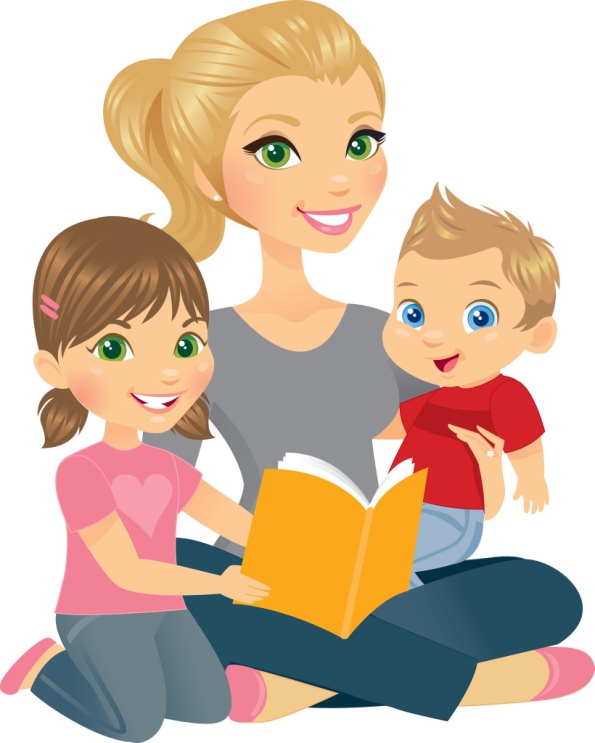